111學年度第二學期臺南市歸仁區歸南國民小學 「對抗網路霸凌－截圖、反映、找iWIN」

主講者: 林靜儀校長
日期:112.02.13
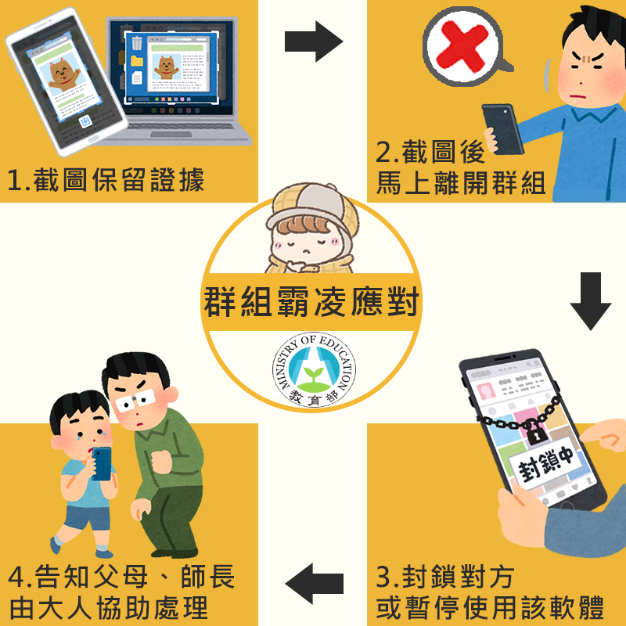 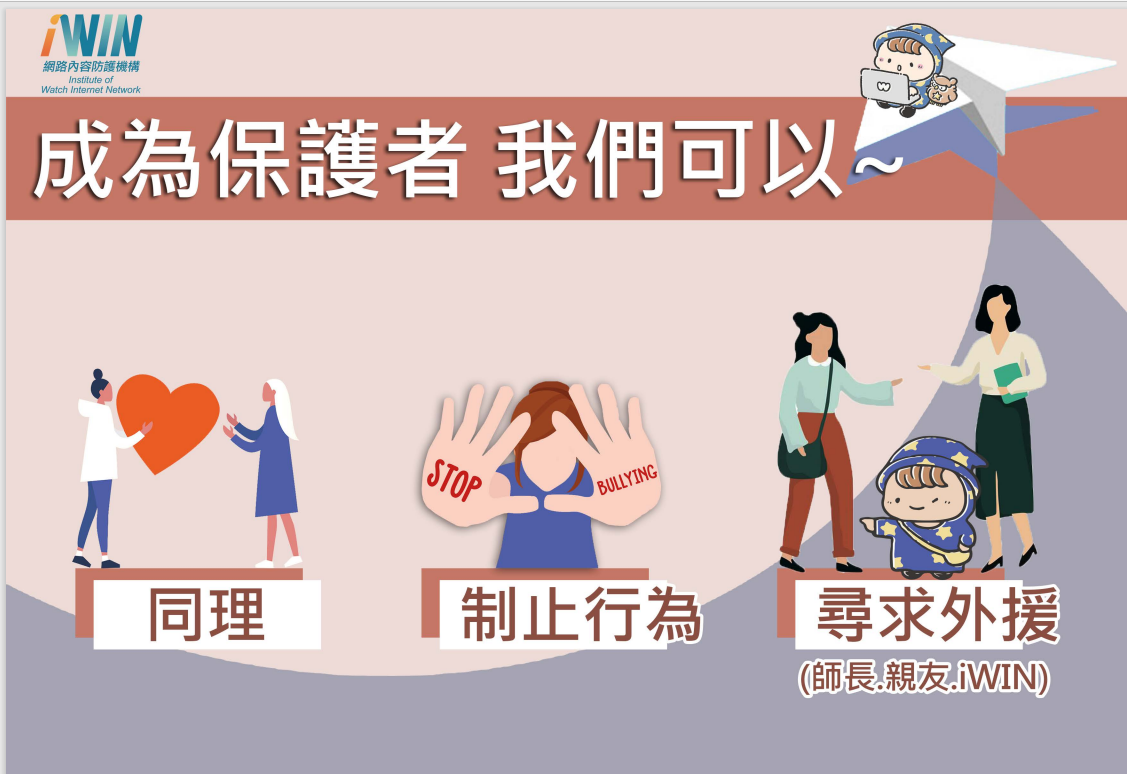 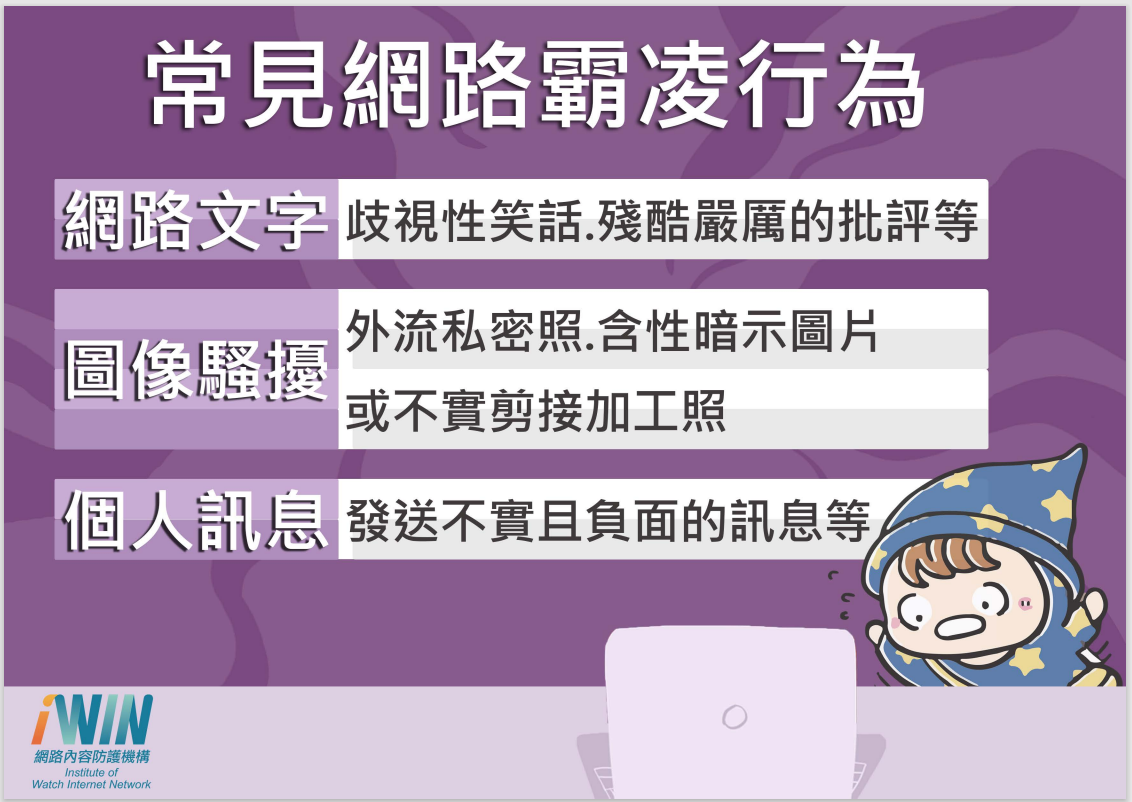 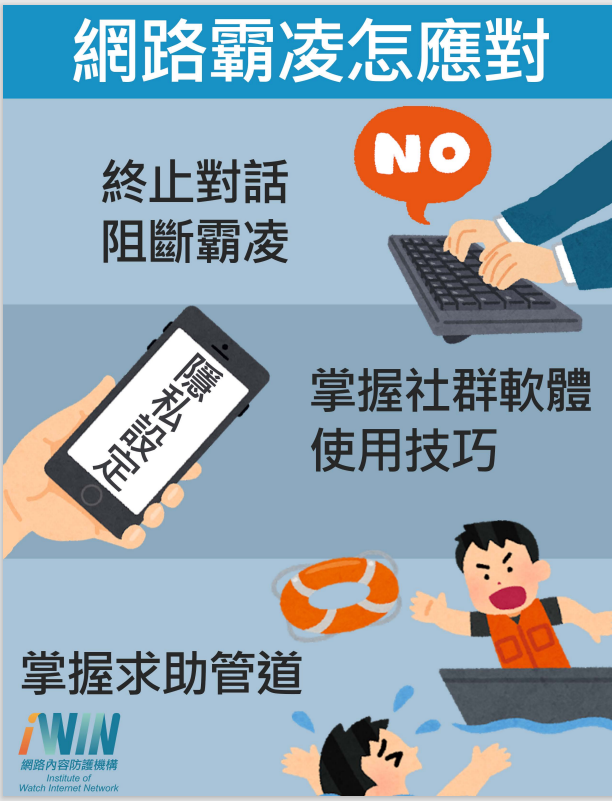 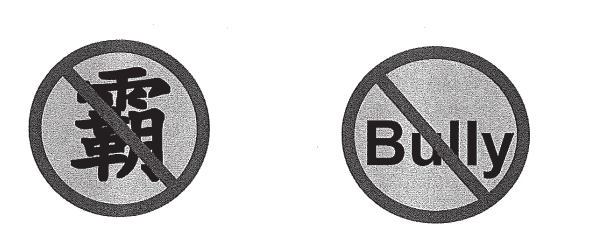 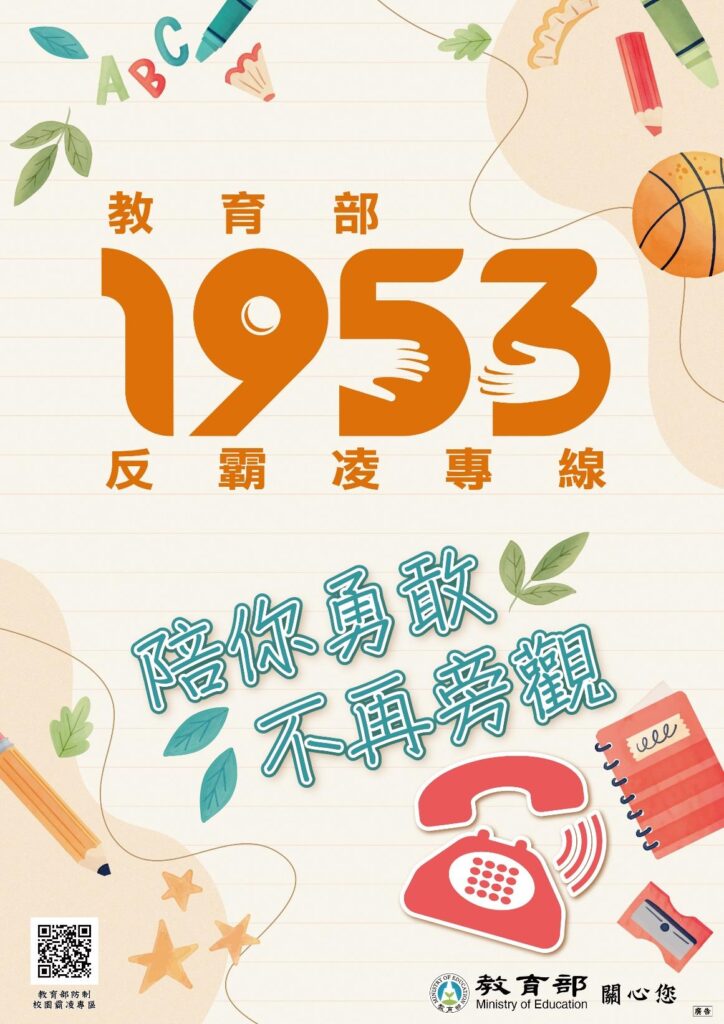 教育部1953反霸凌專線陪你勇敢不再旁觀
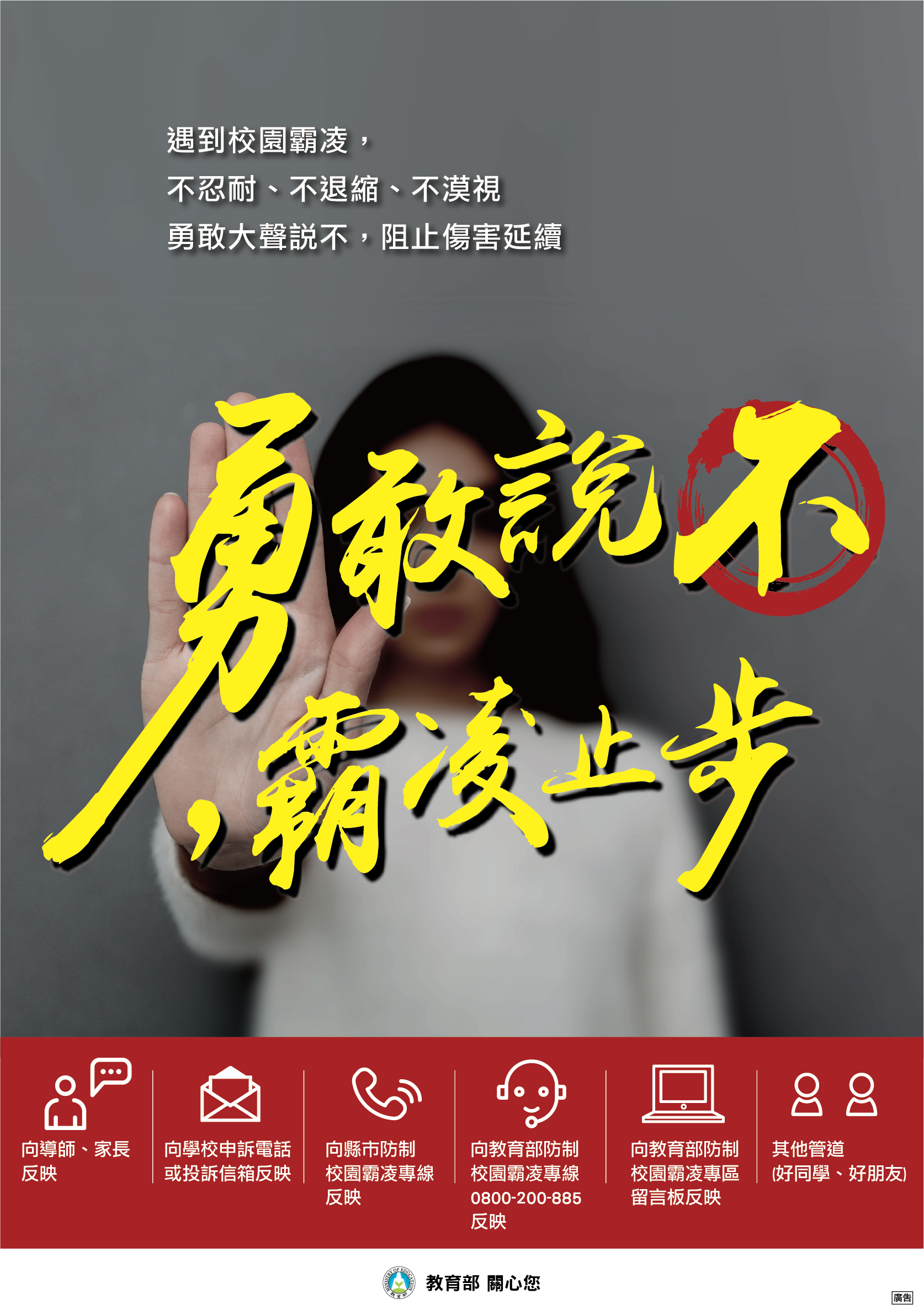 教育部1953反霸凌專線陪你勇敢不再旁觀
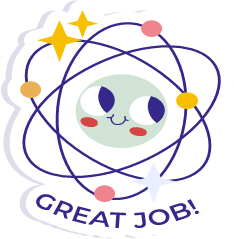 1953
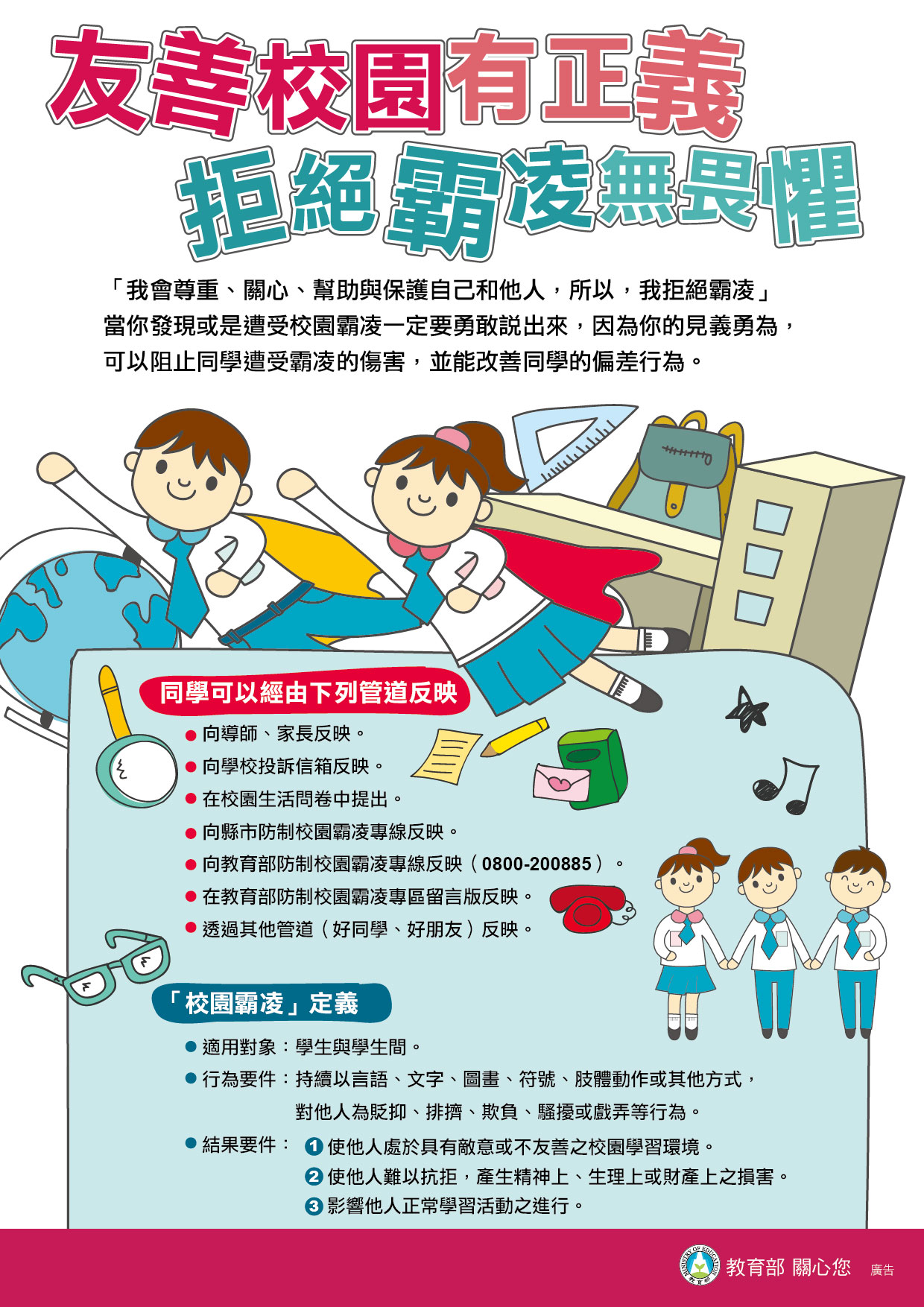 教育部1953反霸凌專線陪你勇敢不再旁觀
1953
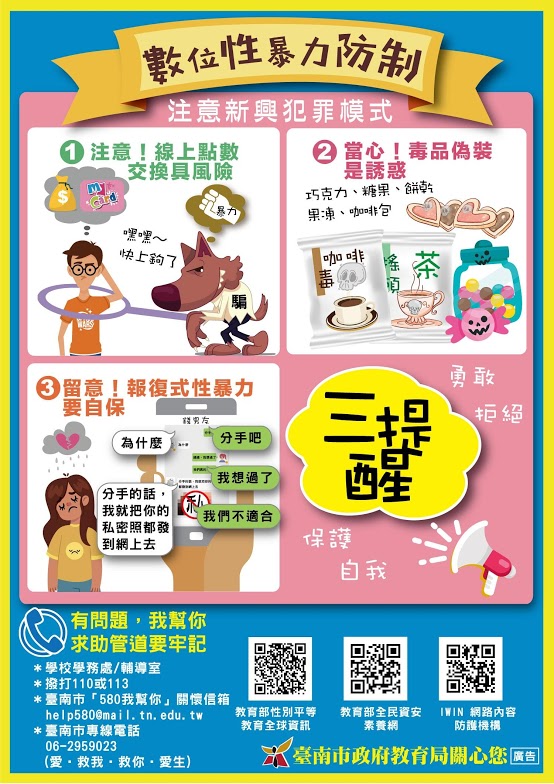 防制數位、網路性別暴力「三提醒」
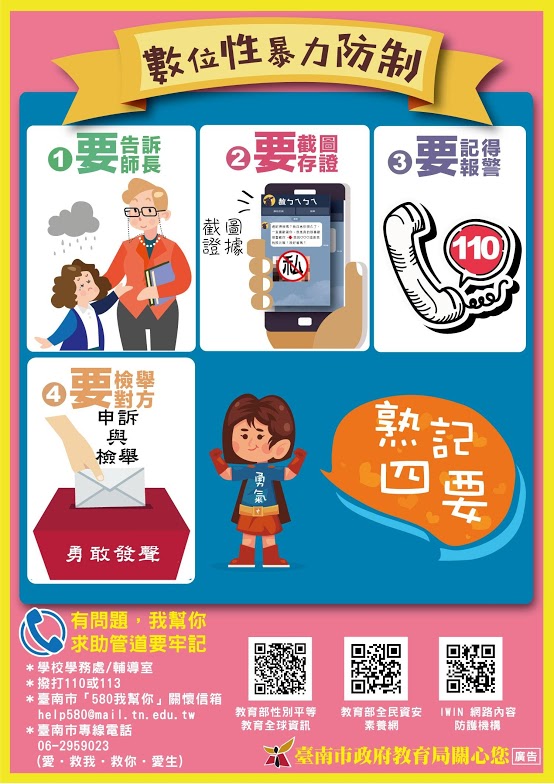 防制數位、網路性別暴力「四要」
校園性騷擾、性霸凌與性剝削防制宣導
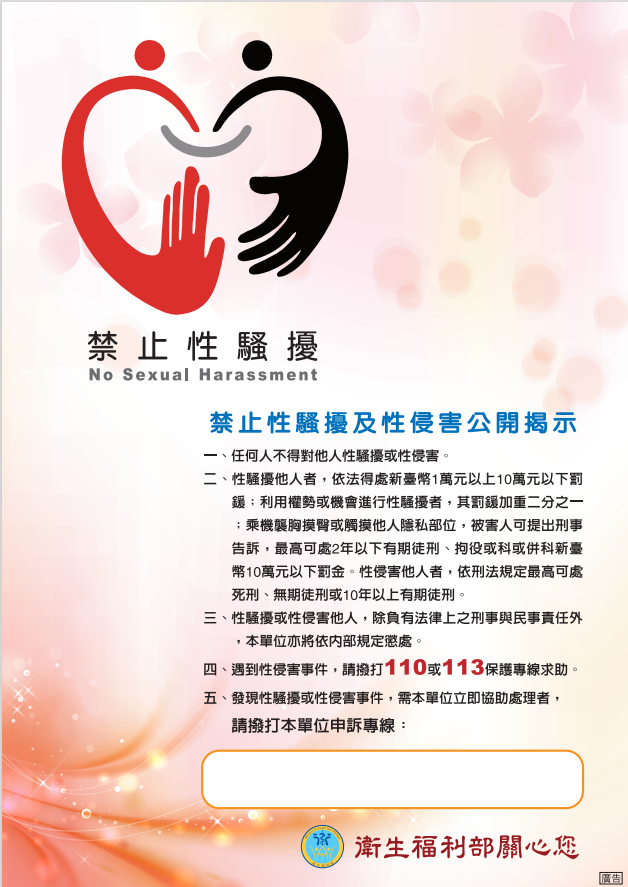 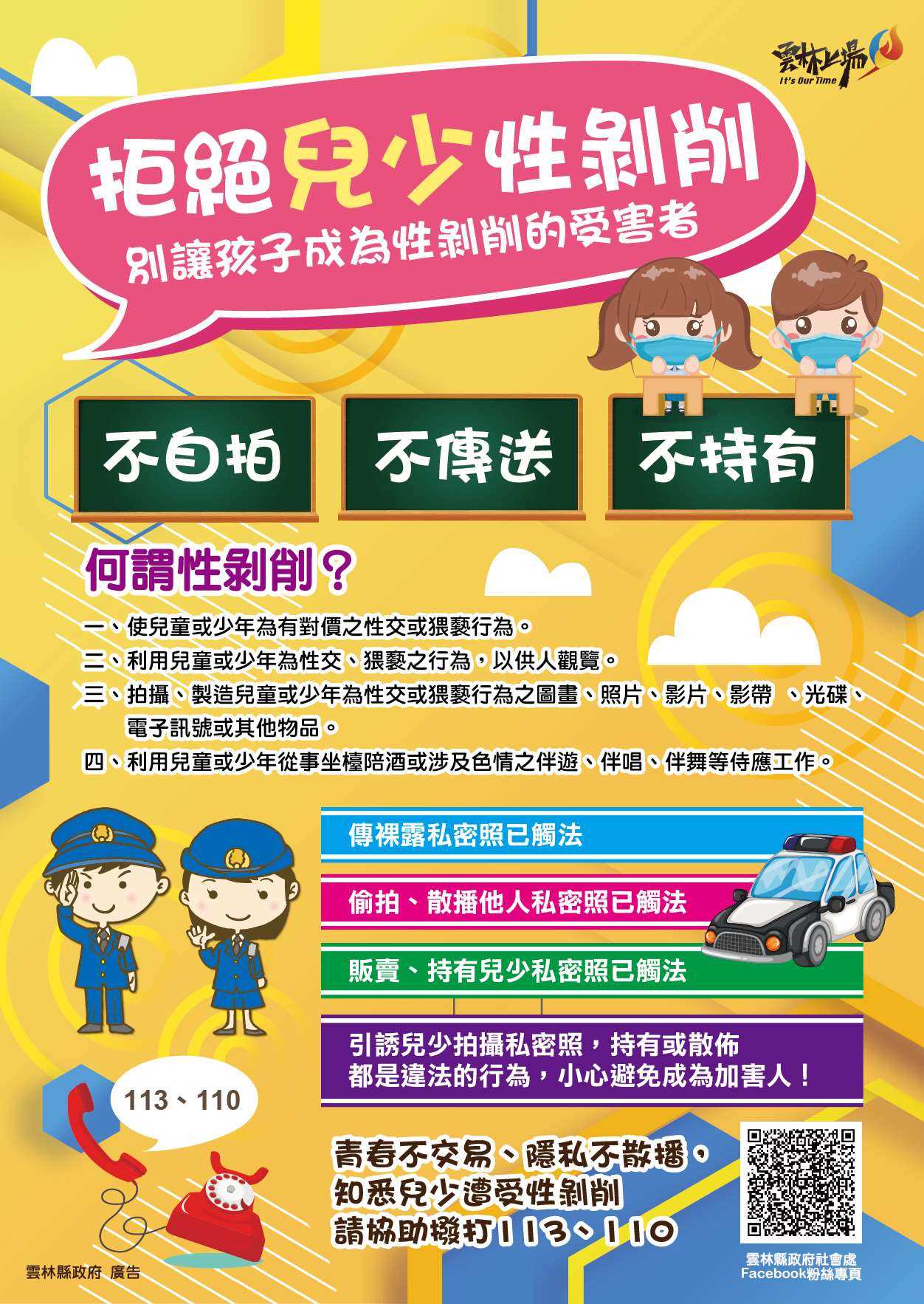 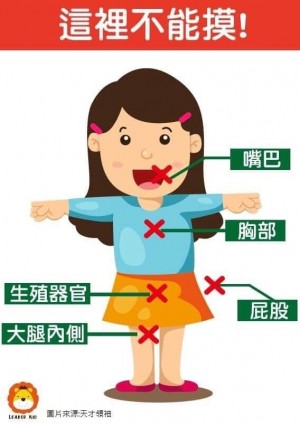 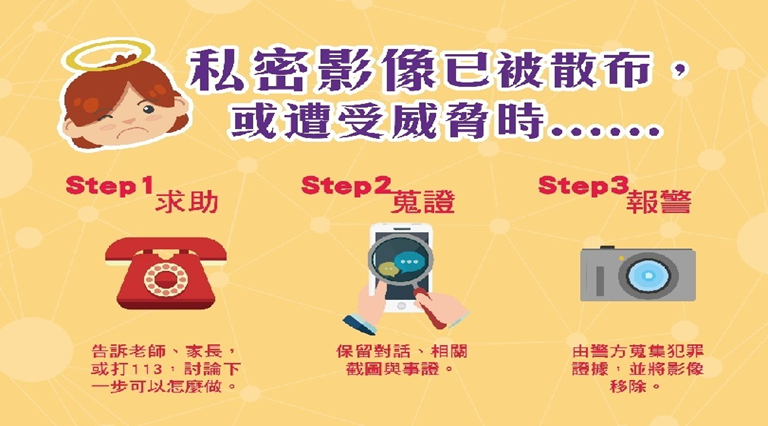 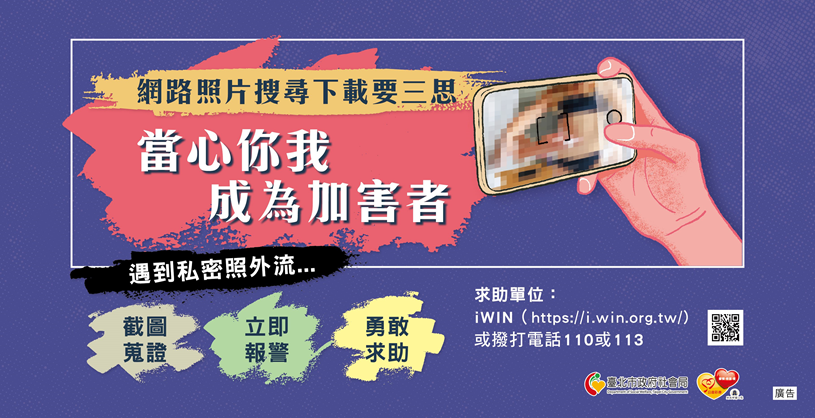 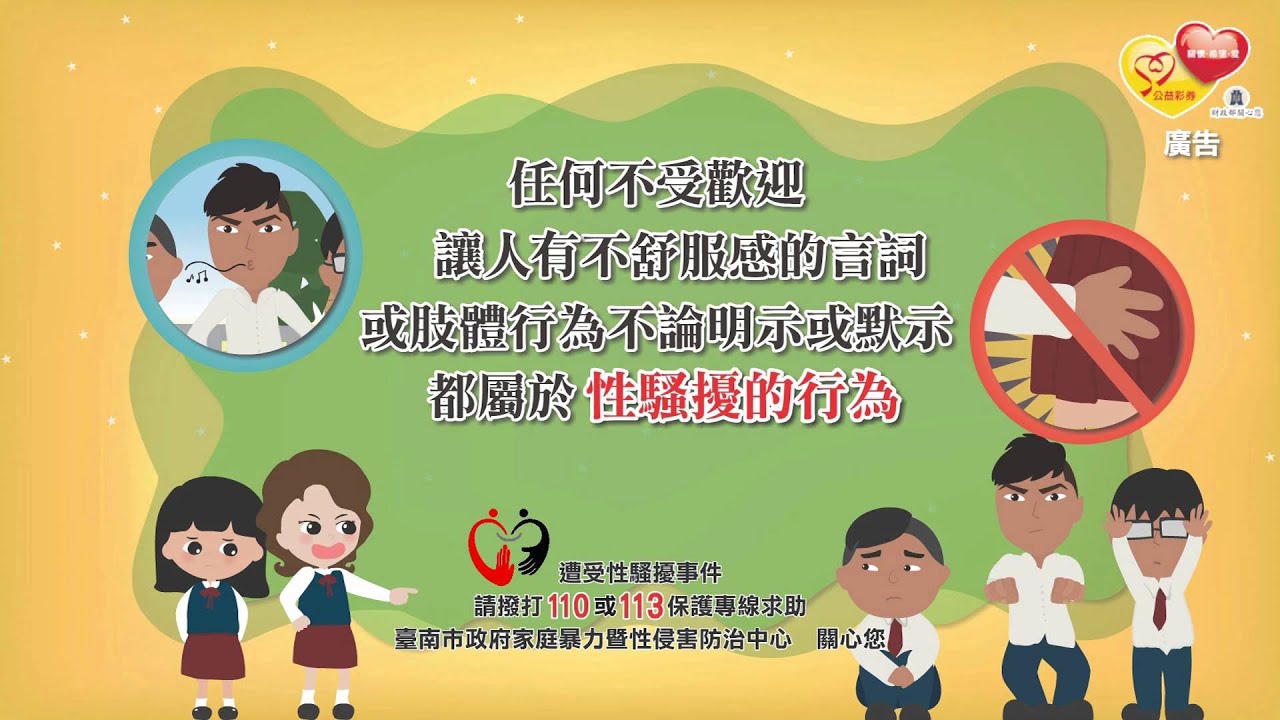 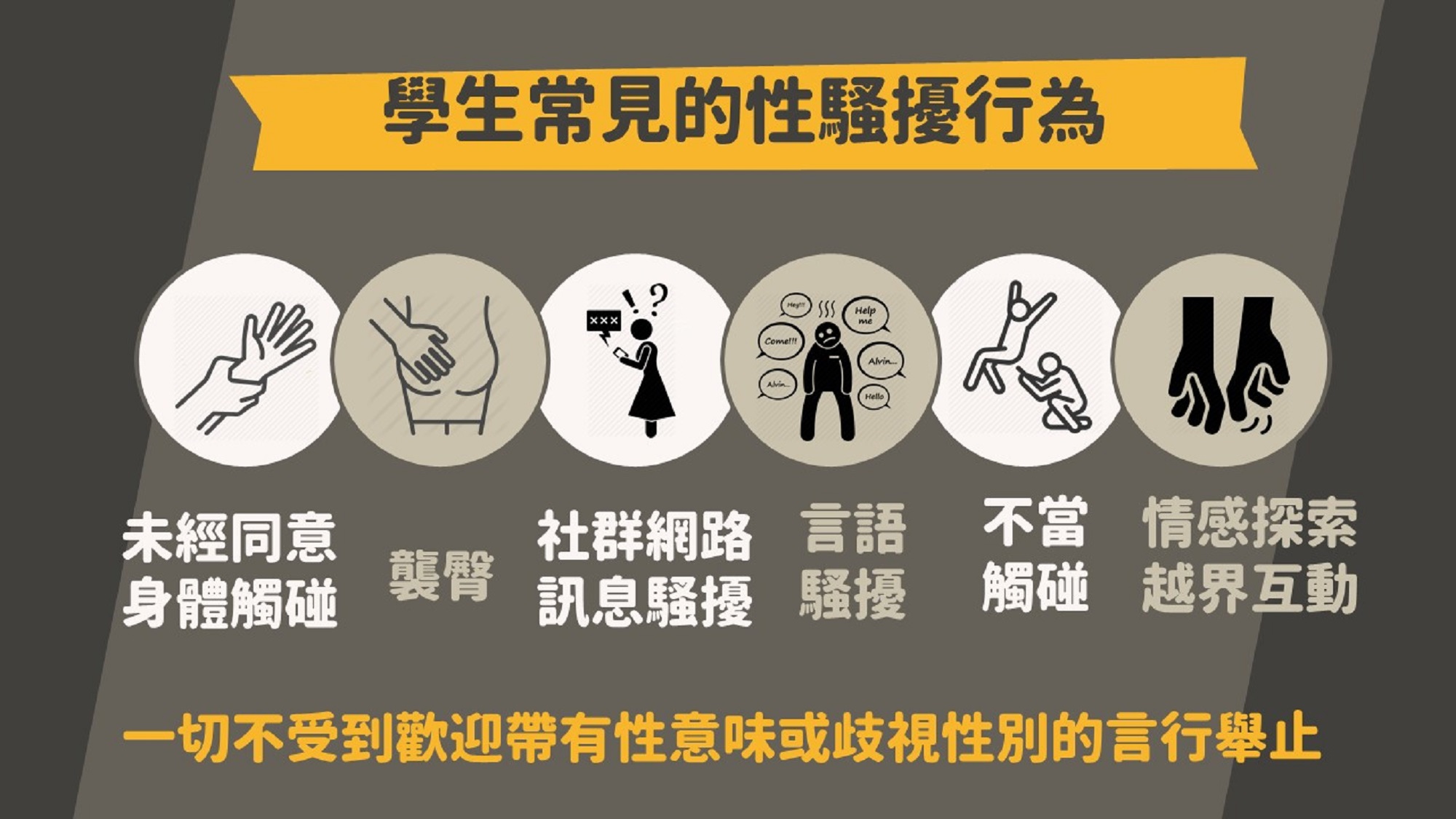 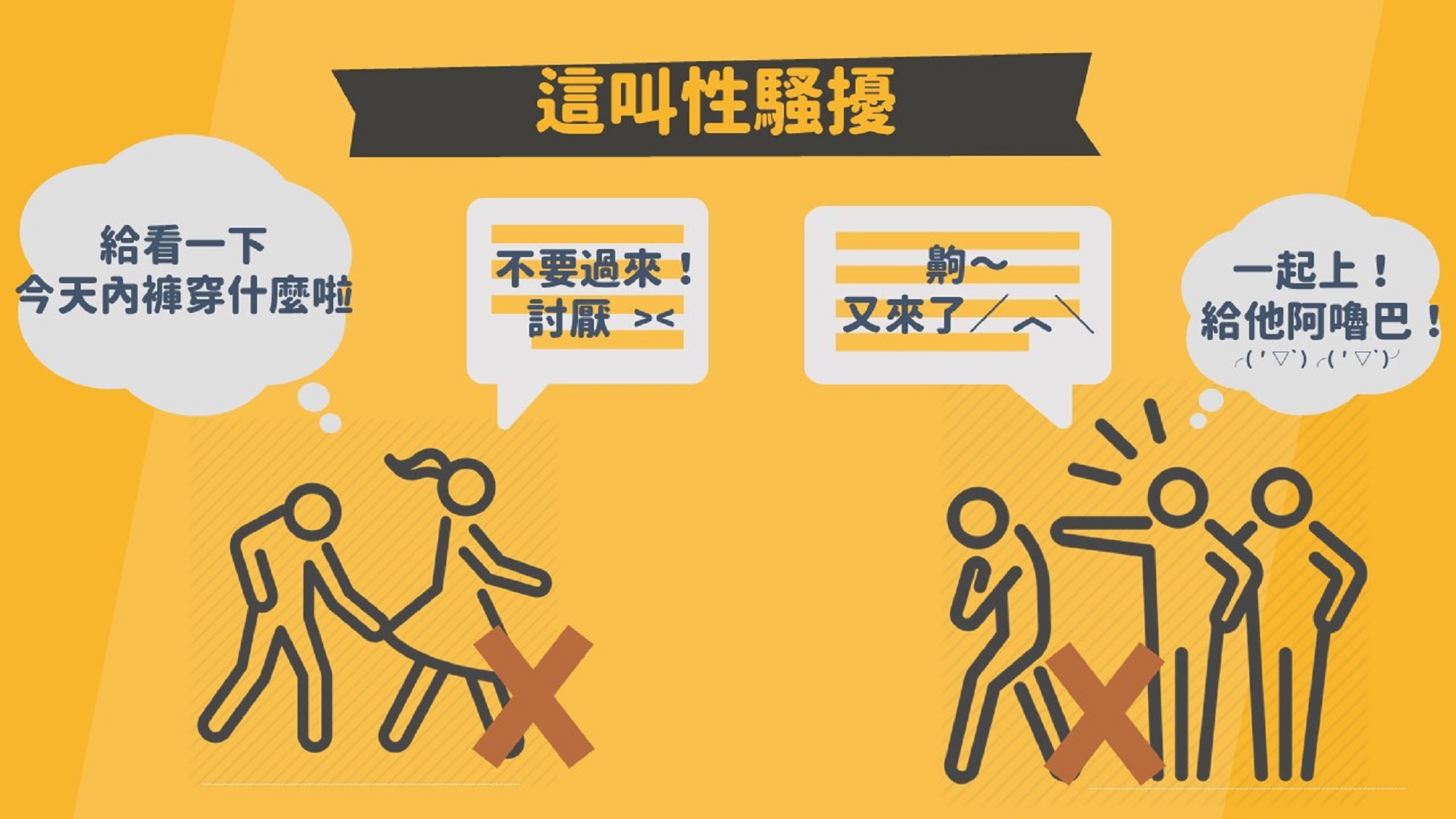 Thank you